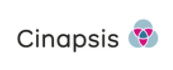 Advice and Guidance is Changing
6 days to go
Links for further information:
Starting a new case and reviewing the report in SystmOne (password: CinapsisS1_demo1812)
Starting a Call Direct from SystemOne (password: Cinapsis_dem0)
Next  GP Training webinar dates:
For Surgeries using SystmOne:
Wed 27th Oct 13:00-14:00
Thurs 28th Oct 14:00-15:00
Fri 29th Oct 12:00-13:00
The following services are now live:
RUH: Teledermatology, Biochemistry, Haematology, Stroke Medicine, Radiology, Older Peoples Medicine, Neurology
	Respiratory Medicine, General Surgery, Microbiology, Acute Medicine, Paediatrics, Endocrinology
GWH: Dermatology, Neurology, Rheumatology, Older adult medicine, Audiology, 
SFT: Teledermatology (for existing Teledermatology Users), Acute Medicine, Plastics Trauma
More will go live over the coming days
For further information, please contact: iain.warren1@nhs.net or speak with your Practice Manager
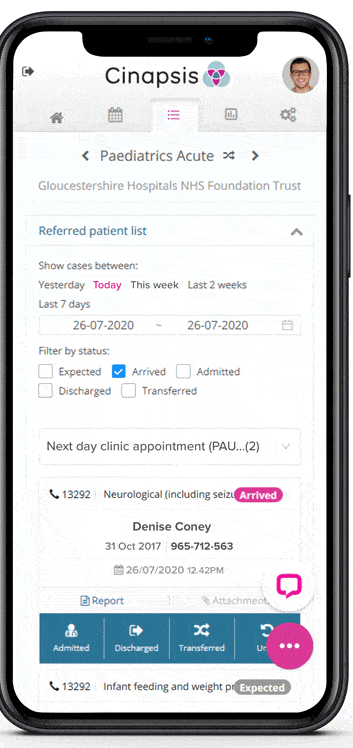 NHS Bath and North East Somerset, Swindon and Wiltshire CCG